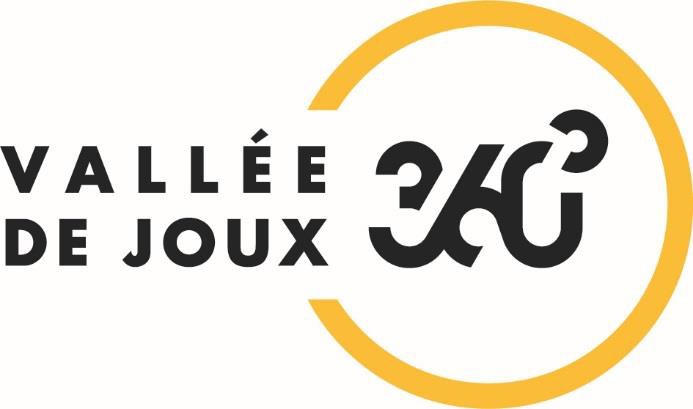 PRÉSENTATION DU PROJET
Vallée de Joux 360°
WWW.VALLEEDEJOUX.CH
20.03.2025
Communauté du savoir-faire «Economie locale»
1
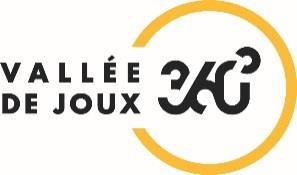 SOMMAIRE
Genèse du projet
Le Centre de compétences médias  CCM
Vidéo de présentation de la plateforme
Vallée de Joux 360 2.0
Les facteurs de succès
2
GENESE DU PROJET
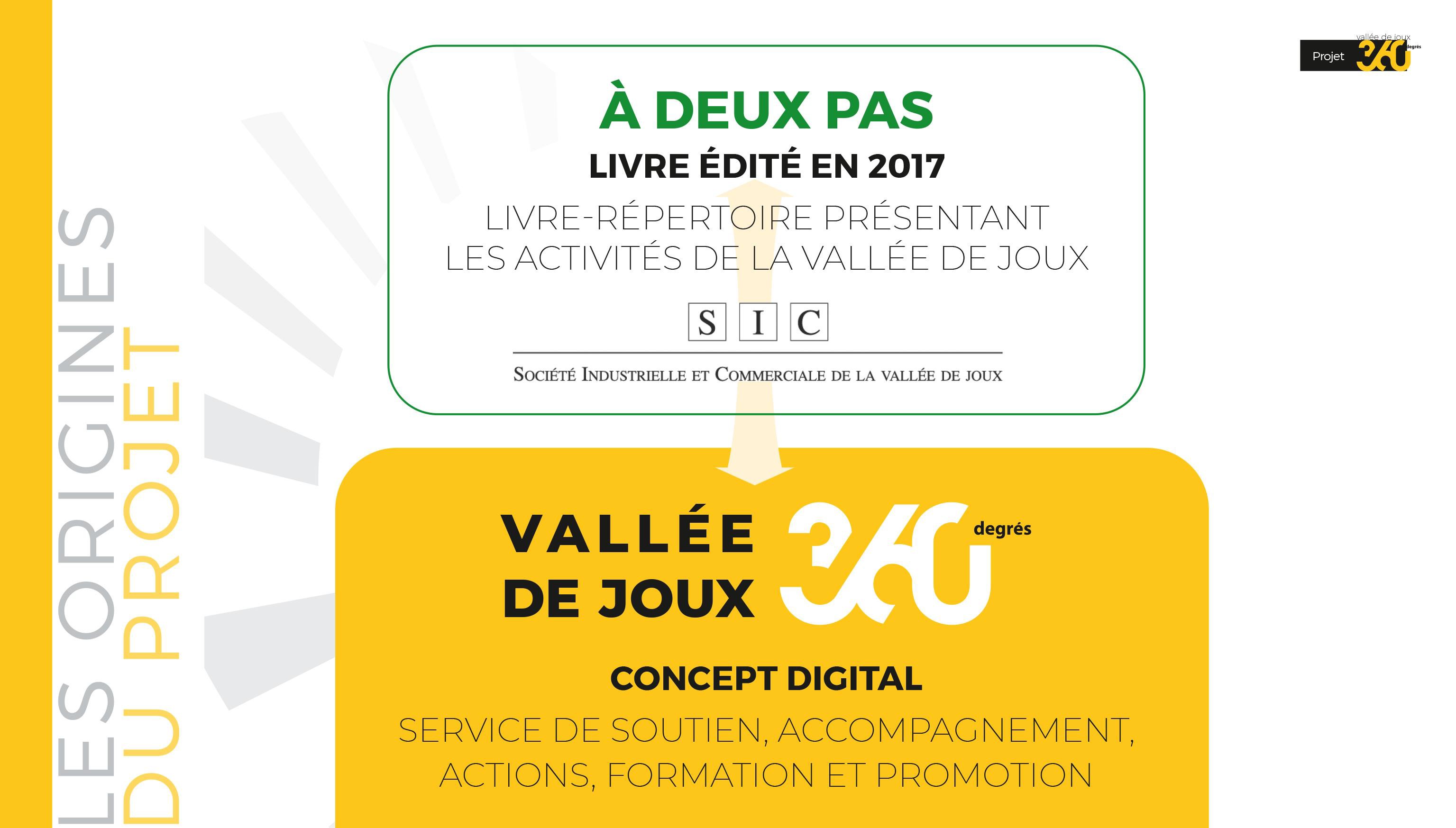 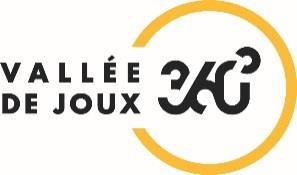 Projet  à DEUX CLICS

Projet visant une réédition du livre à deux pas, mais de façon numérique sous forme d’application pour smartphones
GENESE DU PROJET
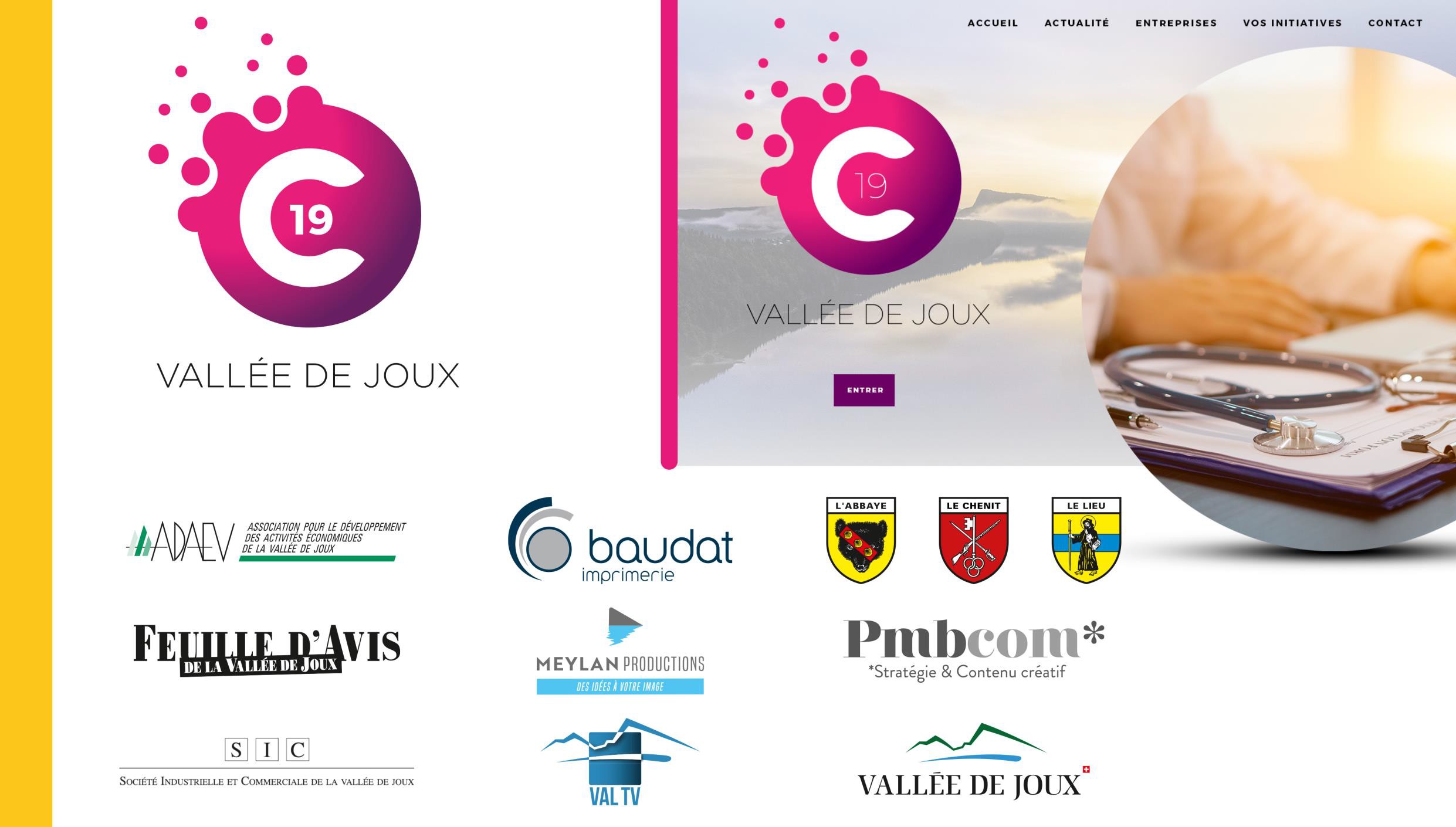 GENESE DU PROJET
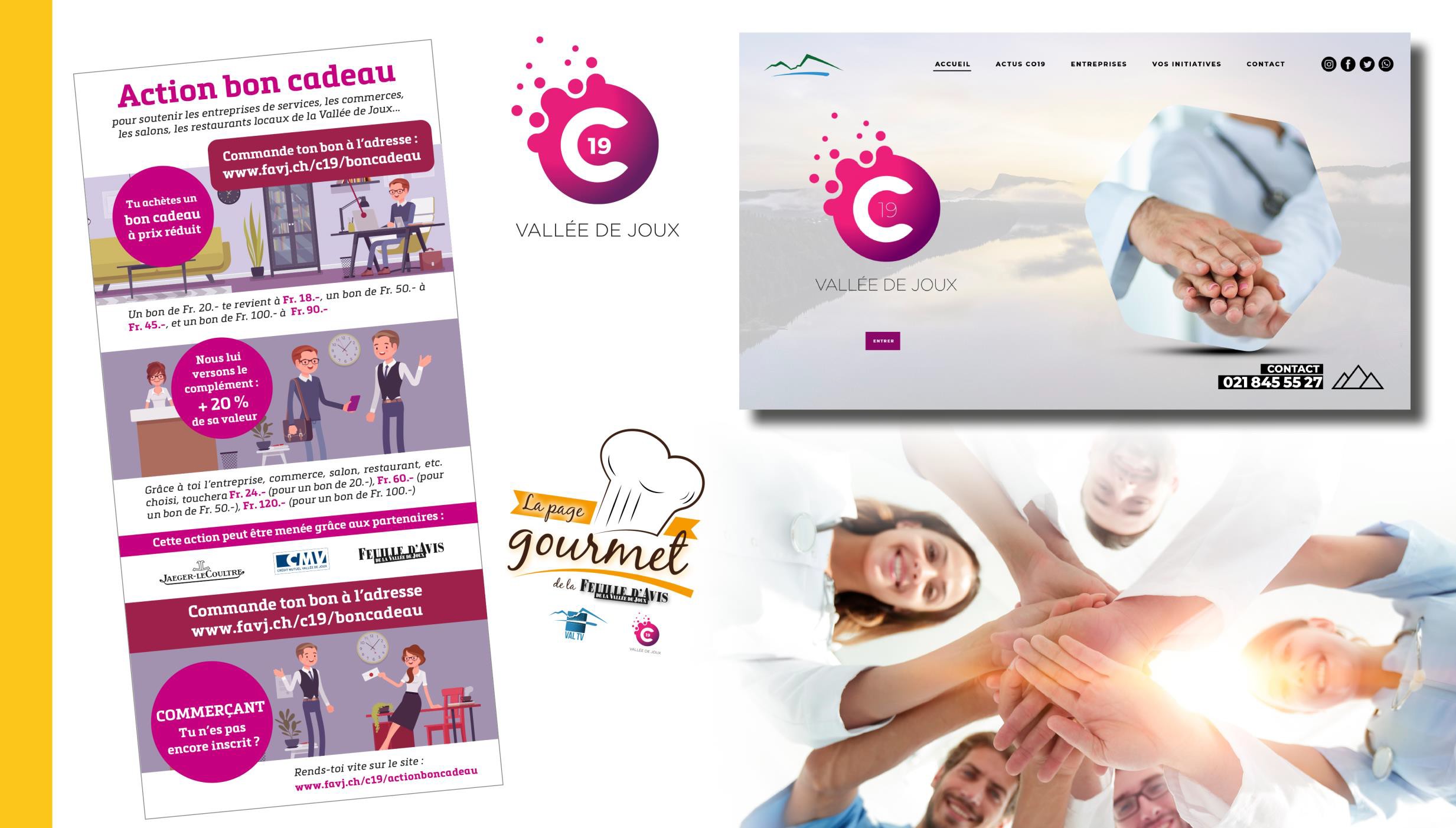 GENESE DU PROJET
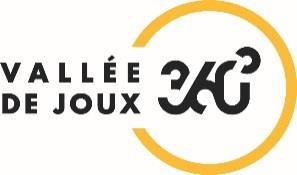 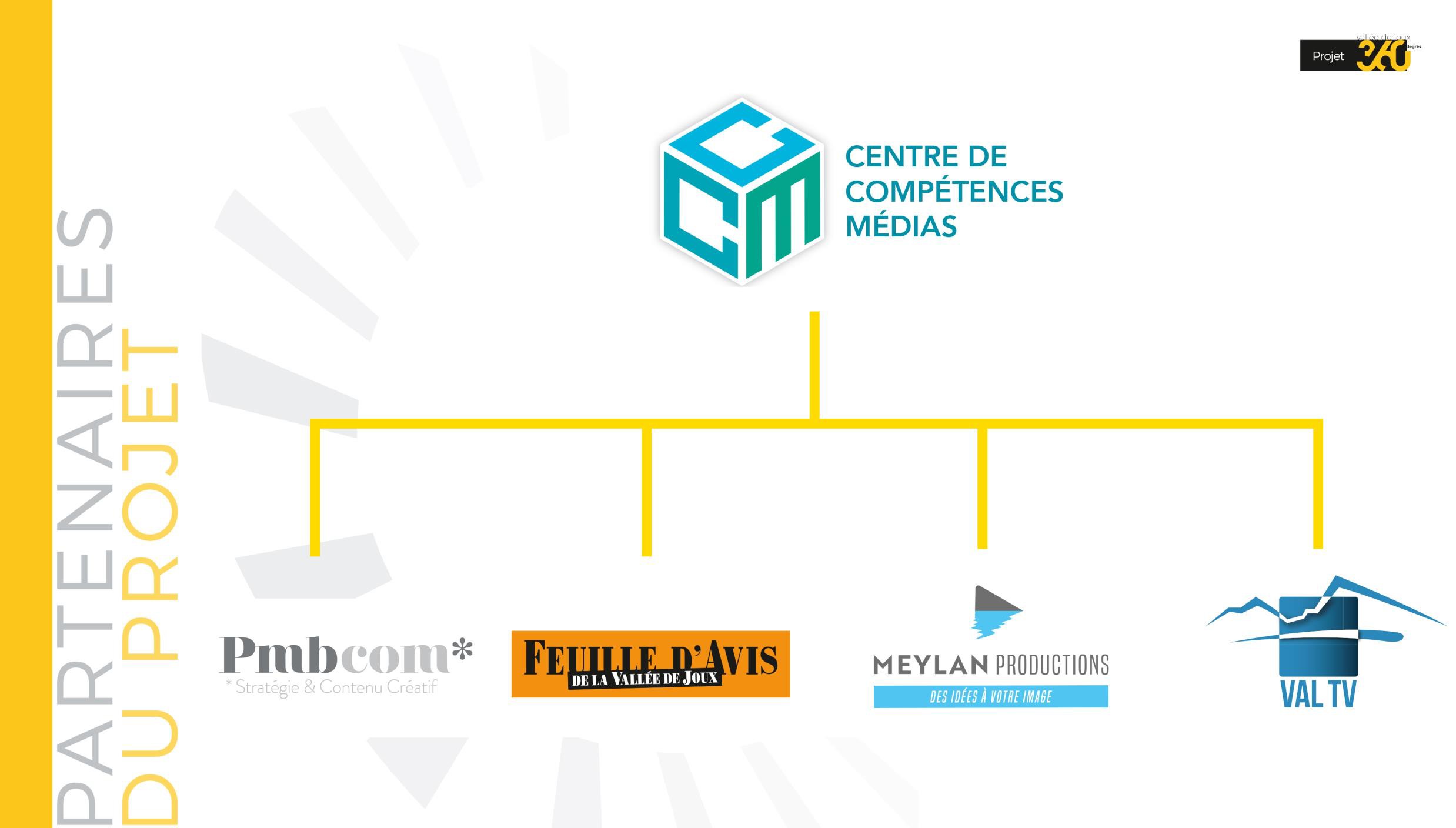 GENESE DU PROJET
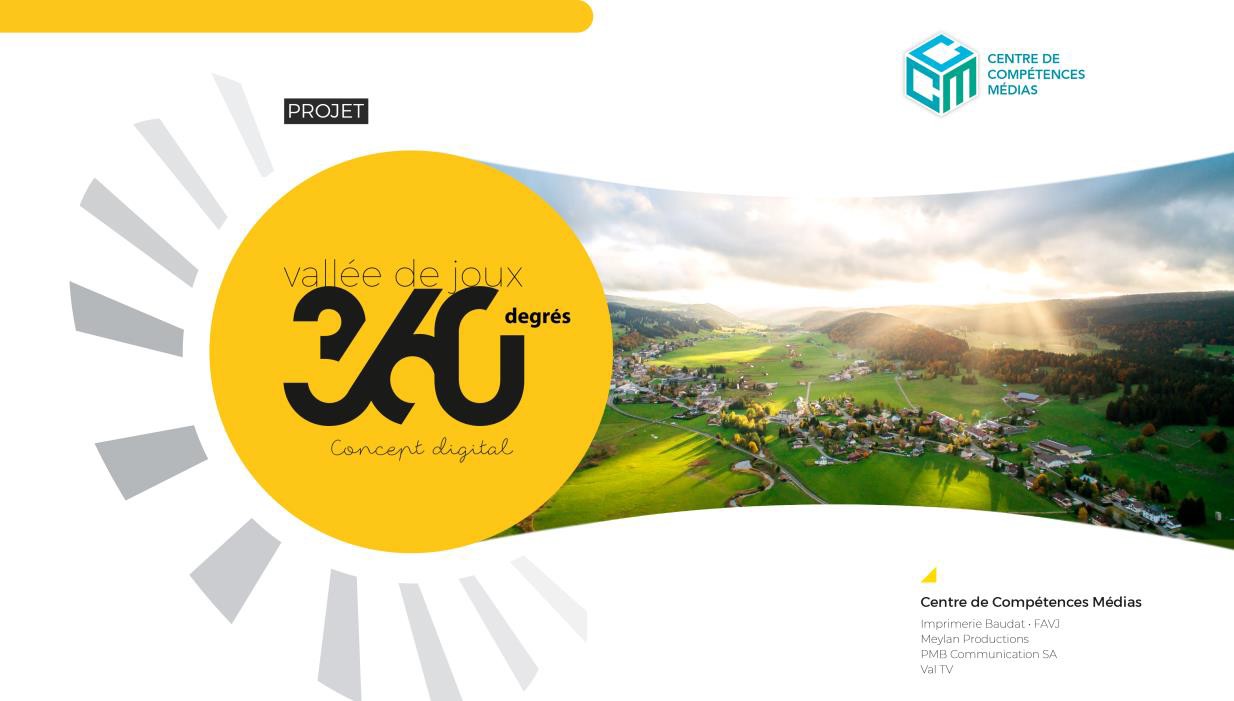 GENESE DU PROJET
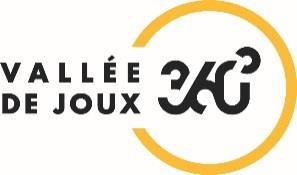 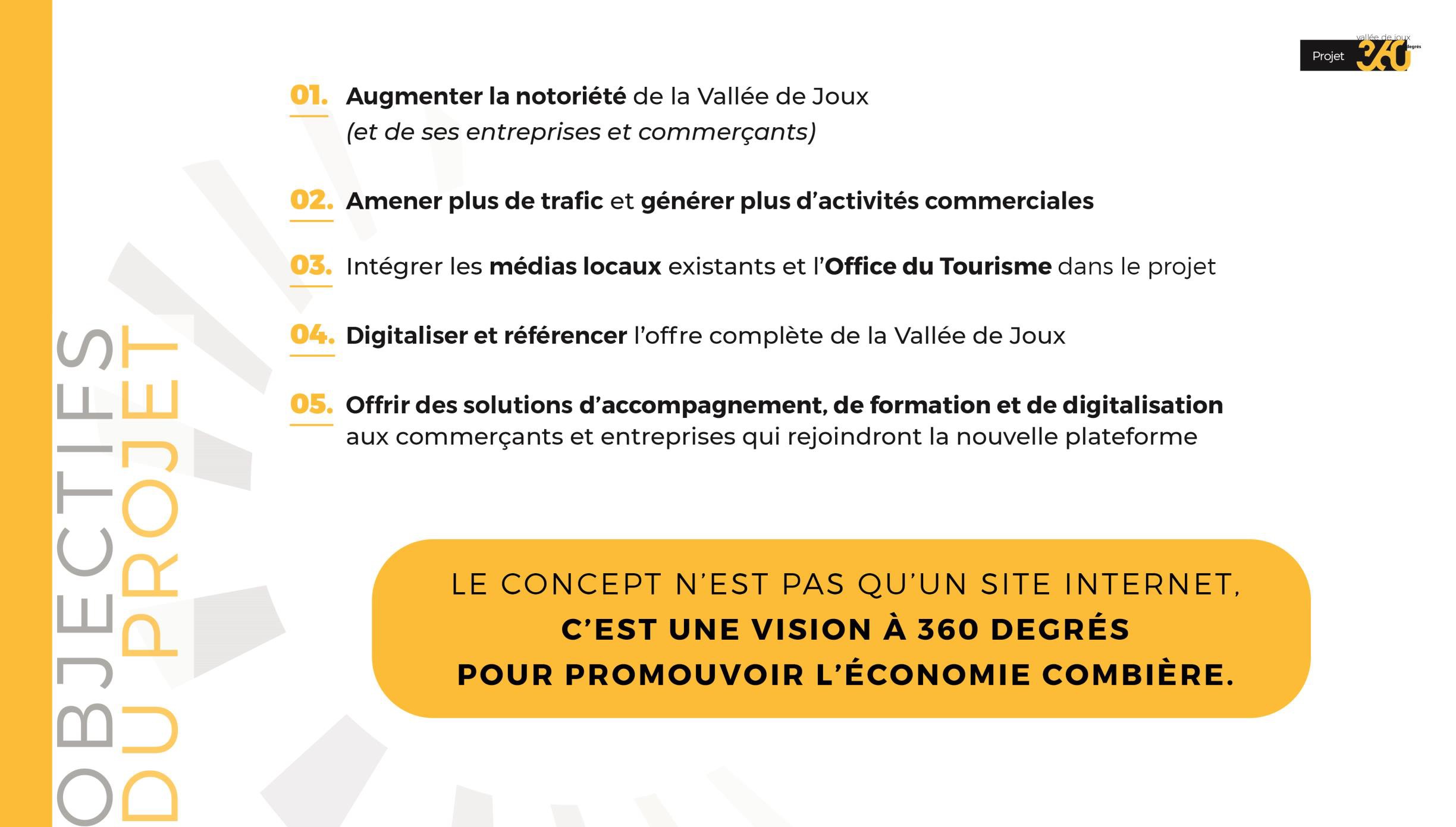 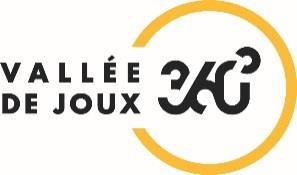 Film de présentation avec stats
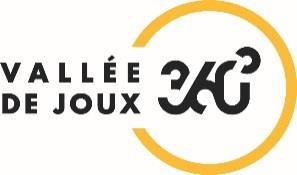 Vallée de Joux 360° 2.0

Un nouveau projet résultant d’une étude lancée en 2024 qui a défini le futur de la plateforme sur deux axes de travail:

«B2B» Améliorer l’attractivité de la Vallée de Joux afin de faciliter le recrutement de talents

«B2C» Renforcer et dynamiser l’économie présentielle

Le développement de la plateforme sur ces deux axes de travail va se déployer sur trois ans avec diverses actions identifiées et à identifier.
Pour piloter cette évolution, un chef de projet sera engagé tout prochainement.
Projet «B2B»Développer la stratégie de marque
Poser les fondamentaux et les spécificités de l’activité
économique de la Vallée de Joux
Créer une image positive, attirer les talents et les capitaux, faire rayonner la Vallée de Joux. 

ADN commun, dans lequel chaque acteur économique se reconnaît.

Fondement d’une marque employeur/territoriale qui réunit toutes les qualités et les valeurs de la Vallée de Joux.

Une marque construite avec celles et ceux qu’elle représente. Une marque forte et déclinée selon les différentes filières pour fédérer tous les acteurs économiques sous un même identifiant.

La marque sert de label pour tous les professionnels de la Vallée.
Timeline du projet «B2B» 
De l’idée à la réalisation
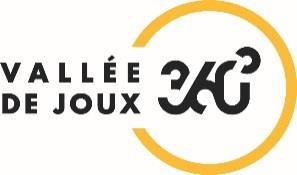 Les projets «B2C»

L’étude n’est pas encore terminée, mais des axes de réflexions sont en cours :

Création d’une appli pour smartphone  VDJ360
Ajout d’une plateforme commune de vente en ligne
Analyse de faisabilité d’un service de livraison à domicile mutualisé
Bons cadeaux Vallée de Joux
Etc …

Un des constats des groupes de réflexions organisés en 2024 est le manque de compétence et souvent le manque de temps à disposition des commerçants et restaurateurs pour s’occuper de leur marketing digital.

Nous devrons donc analyser les possibilités de mutualiser ces services.
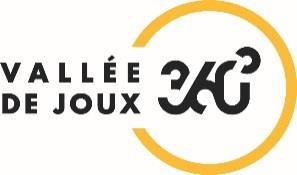 Les facteurs de succès


Le COVID 19 a permis de fédérer les acteurs

Le financement a pu être trouvé  (Une entreprises, une fondation, le Canton et la Confédération)

Les compétences sont disponibles localement. → Ce n’est pas seulement un mandat, mais une envie de bien faire pour sa région !
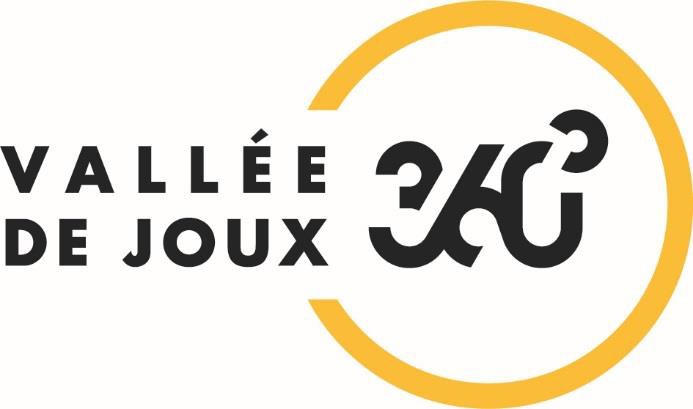 Merci de votre attention